Computation Theory
COURSE
Lec. 14


Under Graduated Degree
Second stage
Academic Year
2022/2023

Lecturer
Mr. Hawkar Kheder Shaikha
MSc in Computer Science
Email: hawker.shaiha@su.edu.kr
Pushdown Automata (Introduction)
A Pushdown Automata (PDA)is a way to implement a Context Free Grammar in a similar way we design Finite Automata for Regular Grammar.

 It is more powerful than Finite State Machine(FSM)
FSM has a very limited memory but PRA has more memory 
PDA = Finite State Machine + A Stack
A stack is a way we arrange elements one on top of another 

A stack does two basic operations:
PUSH: A new element is added at the Top of the stack  
POP: The Top element of the stack is read and removed
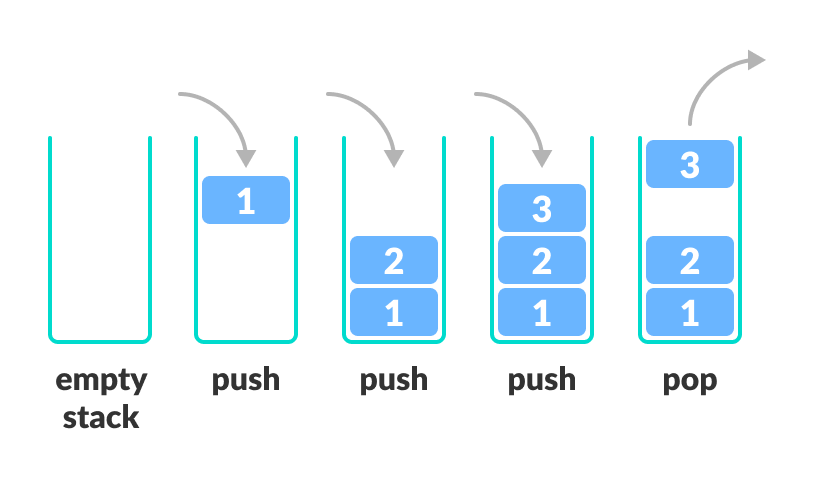 A Pushdown Automata has 3 components: 
 An input tape 
2) A Finite Control Unit 
3) A Stack with infinite size
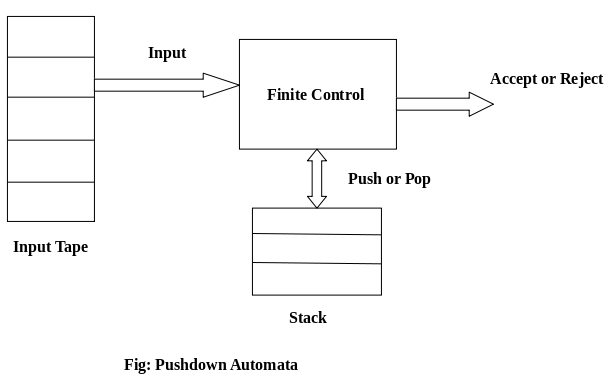 A pushdown automaton (PDA) is a seven-tuple:

	M = (Q, Σ, Г, δ, q0, z0, F)

	Q	A finite set of states
	Σ	A finite input alphabet
	Г	A finite stack alphabet
	q0	The initial/starting state, q0 is in Q
	z0	A starting stack symbol, is in Г    // need not always remain at the bottom of stack
	F	A set of final/accepting states, which is a subset of Q
	δ	A transition function, where
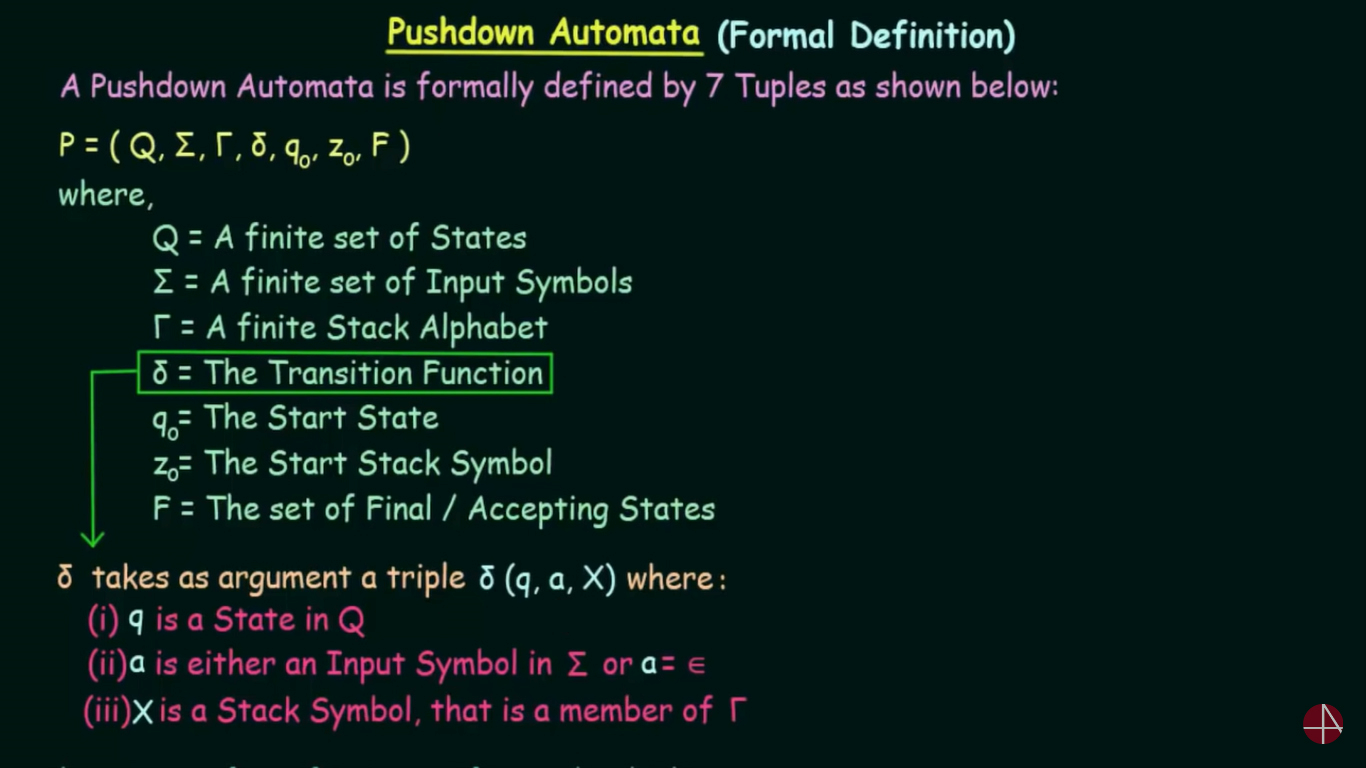